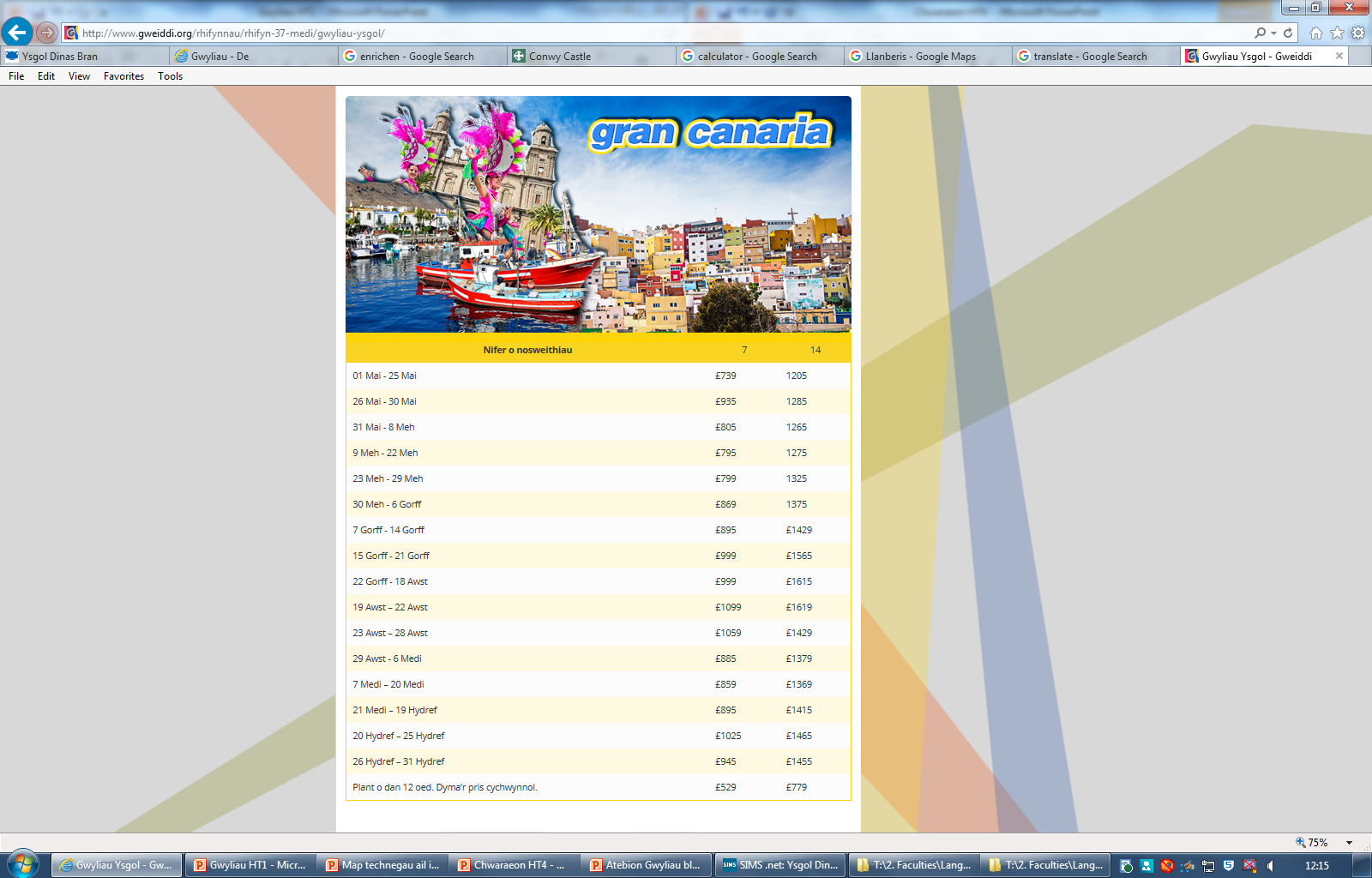 1
Gran Canaria
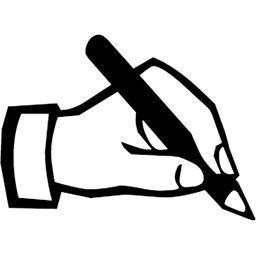 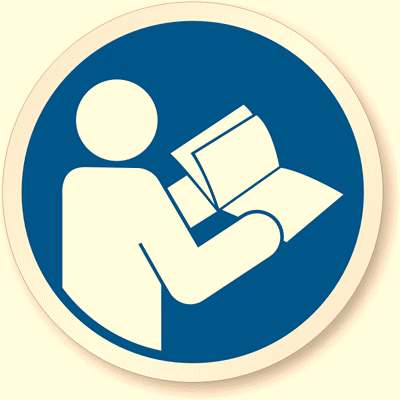 Edrychwch ar prisiau gwyliau i Gran Canaria. Atebwch y cwestiynau sy’n dilyn. Look at the prices for holidays to Gran Canaria. Answer the following questions.
1. Beth ydy pris taith i Gran Canaria am 7 diwrnod ar Mai 01 – 25?  __________________

2. Beth ydy pris taith i Gran Canaria am 7 diwrnod ar Mehefin 09 – 22? _______________

3. Beth ydy pris taith i Gran Canaria am 7 diwrnod ar gychwyn Mehefin? ______________

4. Beth ydy pris taith i Gran Canaria am 14 diwrnod ar Medi 7? ______________________

5. Beth ydy pris taith i blant 10 oed i Gran Canaria am 14 diwrnod? ___________________
Darllennwch yr adolygiad ac yna atebwch y cwestiynau ar y dde. 
Read the review then answer the questions on the right.
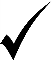 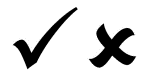 Es i Gran Canaria ym mis Mehefin. 
                           A dweud y gwir roedd o’n anhygoel!         	       Roedd y tywydd yn ardderchog – brâf  	       bob dydd! Roeddwn i wrth fy modd ar y traeth yn torheulo o fore tan nôs. Roedd y gwesty yn wych – diolch yn fawr iawn i’r staff am fod mor neis.  Yr unig beth oedd roeddwn i’n casau  bwyd y gwesty  – roedd o’n afiach, ond roedd ty bwyta blasus tua pump munud o’r gwesty.  Hoffwn i roi 4 seren allan o bump i’r Gwesty Residencia.  Martyn
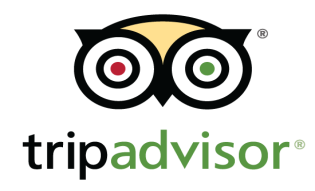 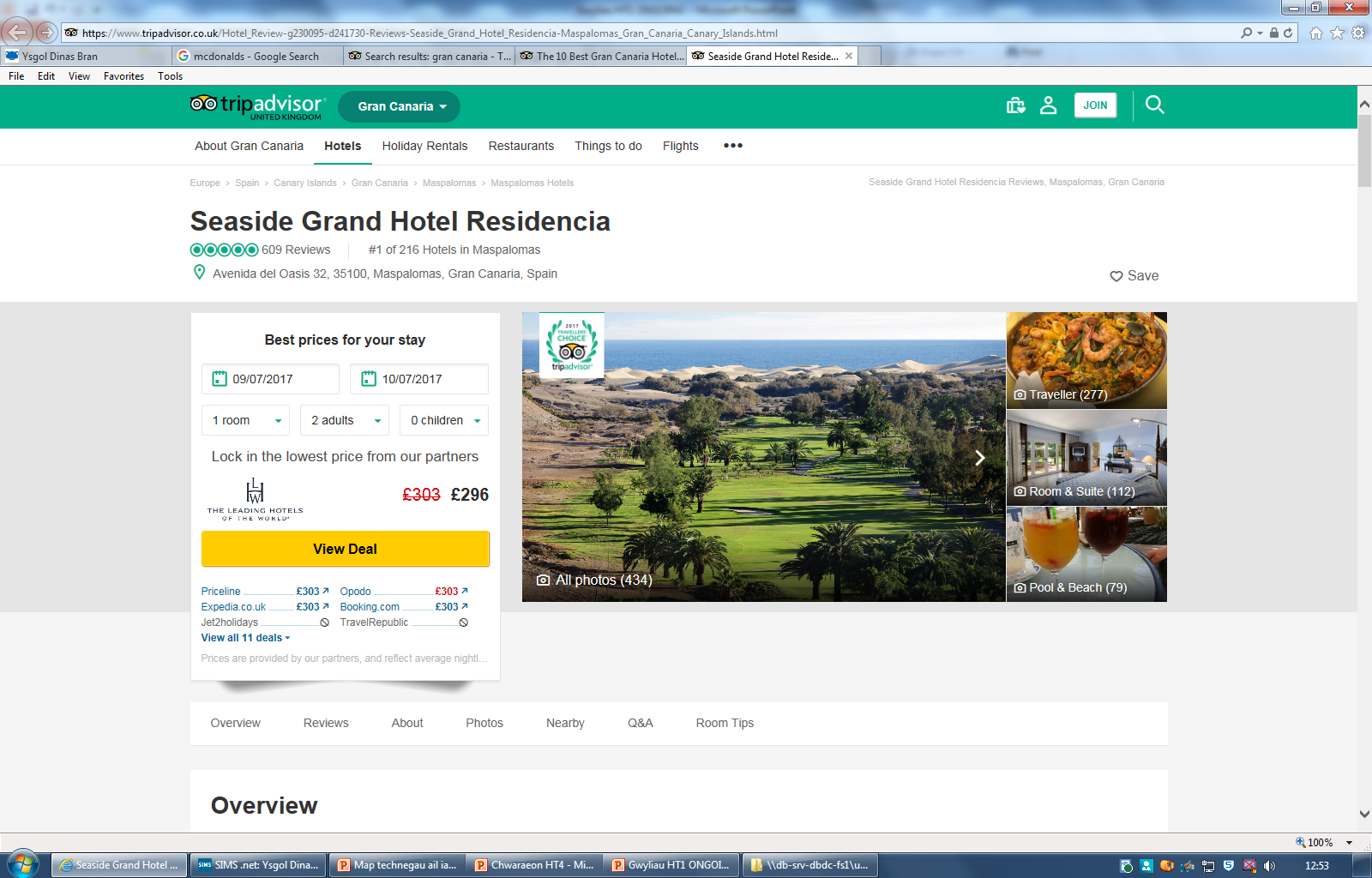 Beth / what 	ar gychwyn / at the start	       pris / price	     diwrnod / day(s)
/10
2